Enzymes and Coenzymes I
Dr. Sumbul Fatma
Clinical Chemistry Unit
Department of Pathology
What are Enzymes?
Enzymes are biological catalysts that speed up the rate of a reaction without being changed in the reaction
All enzymes are protein in nature
But all proteins are not enzymes
Substance upon which the enzymes act are called substrates
Enzyme converts substrates into product(s)
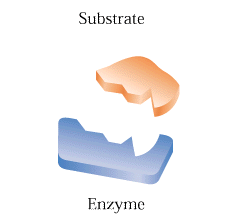 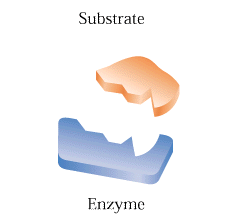 Properties of Enzymes
Active site- 
The region of enzyme that binds with the substrate and where catalysis occurs
All enzymes have one or more active sites
Specificity-
Enzymes bind to their specific substrates in the active site to convert them to product(s)
Regulation-
Enzymes can be activated or inhibited so that the rate of product formation responds to the need of the cell
Page 519
Structure of trypsin enzyme
Voet Biochemistry 3e
© 2004 John Wiley & Sons, Inc.
Page 533
An enzyme with its active site
Voet Biochemistry 3e
© 2004 John Wiley & Sons, Inc.
Enzyme specificity
Enzymes are highly specific
Interact with only one or a few of the substrates 
Catalyze only one type of reaction
Enzyme-substrate binding
Two models have been proposed
Lock and key binding
Induced fit binding
Lock and key binding
The enzyme has an active site that fits the exact dimensions of the substrate
Page 460
Voet Biochemistry 3e
© 2004 John Wiley & Sons, Inc.
Induced fit binding
After the binding of substrate, the enzyme changes its shape to fit more perfectly with substrate
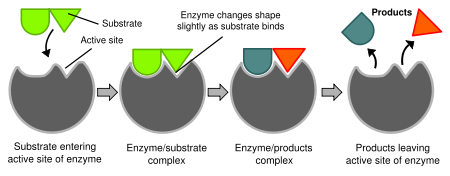 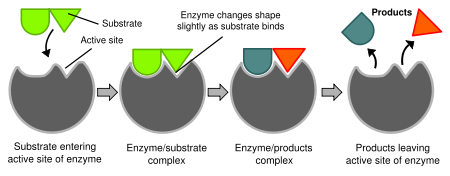 Classification of Enzymes
Classified into six types according to the reaction catalyzed
Page 470
Enzyme nomenclature (Naming)
Enzyme nomenclature is based on the rules given by IUBMB (International Union of Biochemistry and Molecular Biology)
EC 3.4.17.1 (carboxypeptidase A)
	EC = Enzyme Commission
 Class.Subclass.Subsubclass.Enzyme number
Holoenzymes
Some enzymes require non-protein groups to become active

The inactive form of enzyme without its non-protein part is called an apoenzyme

Apoenzyme (inactive) + nonprotein part =
				Holoenzyme (active)
Cofactors and Coenzymes
If the non-protein part is a metal ion such as Cu2+, Fe3+, Zn2+, etc., it is called cofactor
If small organic molecules, known as coenzymes such as NAD+
Prosthetic groups
Cosubstrates
Coenzymes
Coenzymes that are permanently associated with an enzyme known as prosthetic groups e.g. FAD

Coenzymes that only temporarily associate with an enzyme known as cosubstrates e.g. NAD
Apoenzyme (inactive) + Cofactor/coenzyme =
					Holoenzyme (active)
Ribozymes, Isoenzymes and zymogens
Ribozymes are RNAs with enzyme activity 

Isoenzymes are enzymes that catalyze the same chemical reaction but they have slightly different structures

Zymogens are inactive enzyme precursors that require a biochemical change to become active e.g. cleavage of a peptide blocking the active site
Enzymes decrease activation energy of a reaction
In every chemical reaction, the reactants pass through a transition state that has greater energy than that of the reactants or products alone
The difference in energy between the reactants and the transition state is called the activation energy
If the activation energy is available then the reaction can proceed forming products
An enzyme reduces the activation energy required for a reaction

It provides an alternative transition state of lower energy called the enzyme-substrate complex and thus speeds up the reaction

Enzymes decrease the activation energy but they do not alter the change in the free energy (∆G)
The effect of a catalyst on the transition state diagram of a reaction
Page 477
Voet Biochemistry 3e
© 2004 John Wiley & Sons, Inc.
Enzyme Activity or Velocity
Velocity is the rate of a reaction catalyzed by an enzyme

Enzyme activity is expressed as:
mmoles of product formed/min/mg enzyme
Factors that affect enzyme activity
Effect of temperature
Every enzyme has an optimal temp. for catalyzing a reaction
The rate of an enzyme reaction initially increases with rise in temperature
At high temp. enzymes are denatured and become inactive
In humans most enzyme have an optimal temp. of 37oC
Factors that affect enzyme activity
Effect of pH
Effect of pH on the ionizable groups in the active site of enzyme or in the substrate affect catalysis
Every enzyme has an optimal pH for catalyzing a reaction
Most enzymes have highest activity between pH 6 and pH 8
Pepsin has highest activity at pH 2
Effect of pH on the initial rate of the reaction catalyzed by most enzymes (the bell-shaped curve)
Page 487
Voet Biochemistry 3e
© 2004 John Wiley & Sons, Inc.
Factors that affect enzyme activity
Effect of [E] and [S]
The reaction velocity increases initially with increasing [S]
At low [S], the reaction rate is proportional to [S]
Further addition of substrate has no effect on enzyme velocity (v)
The rate of an enzyme reaction is directly proportional to the conc. of enzyme if the substrate concentration [S] is higher than enzyme
Enzyme kinetics
The model of enzyme kinetics was first proposed by Michaelis and Menten in 1913 and later modified by Briggs and Haldane

The Michaelis Menten equation describes the relationship of initial rate of an enzyme reaction to the [S]
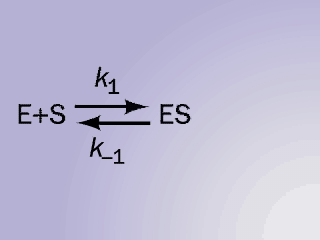 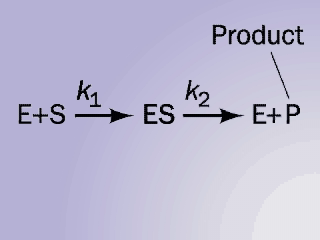 Initial rate of enzyme reaction
Pre-steady state kinetics
When an enzyme is mixed with high concentration of substrate, there is an initial short period of time (a few hundred microseconds) during which intermediates leading to the formation of product gradually build up
Steady state kinetics

After initial state, the reaction rate and the concentration of intermediates change slowly with time called steady state reaction
An intermediate is said to be steady state when its rate of synthesis is equal to its rate of degradation
Michaelis Menten Equation
It measures the initial velocity (vo) of an enzyme reaction
Vmax [S]
vo = ------------
				Km + [S]
[S] = substrate concentration
Vmax = maximum velocity
Km = Michaelis constant
Initial velocity vo of a simple Michaelis–Menten reaction versus the substrate concentration[S]
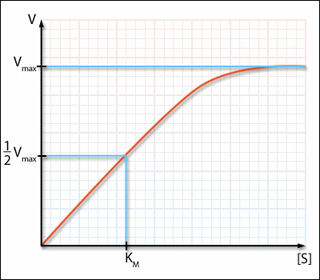 Km (Michaelis Constant)
Km is the substrate concentration at which the initial rate is one-half of the maximum rate (½ Vmax)

It is the [S] required to saturate half of all of the active sites of an enzyme
The Km value of a substrate depends on its affinity with the enzyme

High Km means low affinity with enzyme (more substrate needed to saturate the enzyme)
Low Km means high affinity with enzyme (less substrate needed to saturate the enzyme)
Lineweaver-Burk plot
Also called the double-reciprocal plot, obtained by taking reciprocals of the Michaelis Menten equation

It is plotted to calculate the Km and Vmax values and to determine the mechanism of action of enzyme inhibitors
Initial velocity vo of a simple Michaelis–Menten reaction versus the substrate concentration[S]
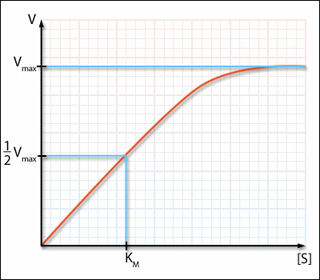 Lineweaver-Burk plot
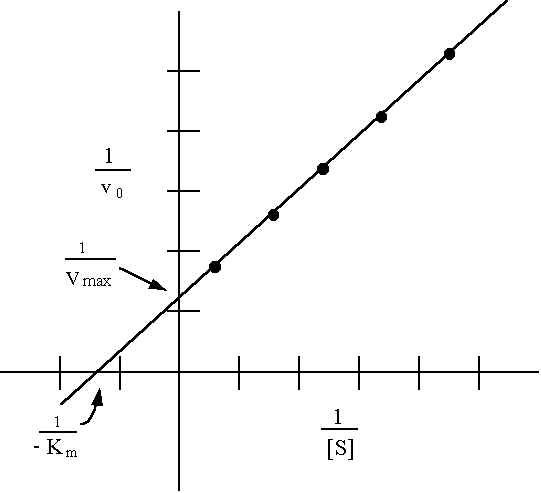 References
Illustrated Reviews in Biochemistry by Lippincott